En overkommelig kommunikasjonsplan
7 gode spørsmål:
1.   Hva er målet? Hva vil vi oppnå? 
Hvordan ser det ut hvis vi har nådd målet?  
Hvem skal handle på din kommunikasjon? 
Budskap – hva vil du si – hva skal være etterlatt inntrykk? 
Hva er rett budskap i rett kanal til rett tid og rett målgruppe? 
Hva virker? Og hva må justeres?  
Hva har vi oppnådd og lært?
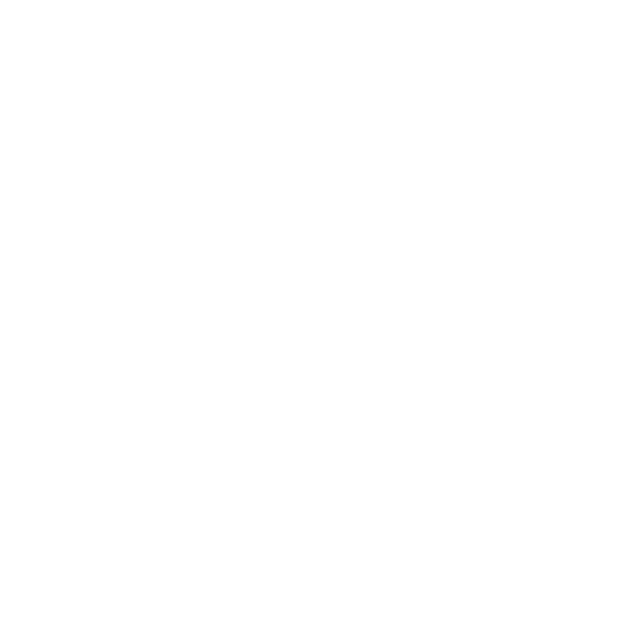 26.01.2023
1
Enkel kommunikasjonsplan
26.01.2023
2
[Speaker Notes: Her har jeg brukt tre forskjellige mål og målgrupper i samme tiltaket som eksempel på hvordan dette kan se ut.

...forklar


Prøv selv?]